The eco group journey
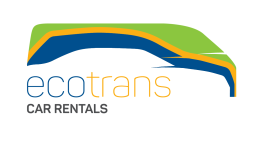 ECOTRANS CAR RENTALS
R&S CARGO CORP.
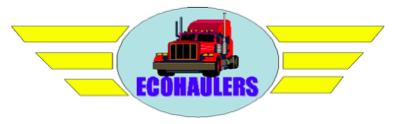 ECOHAULERS, INC.
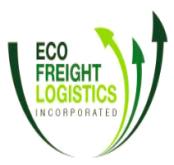 ECOFREIGHT LOGISTICS, INC.
THINGS I LEARNED IN BUSINESS
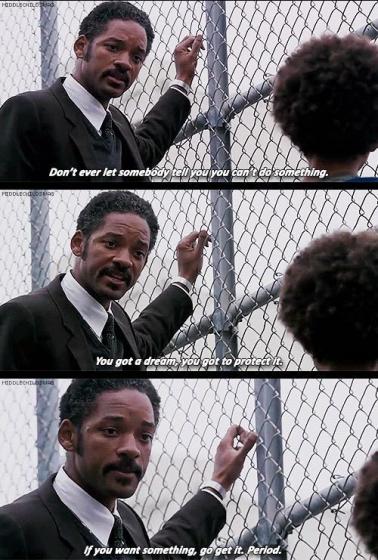 1. Don't let anyone tell you what you can or cannot do
The Pursuit of Happyness (2006)
2. Don't be afraid to fail
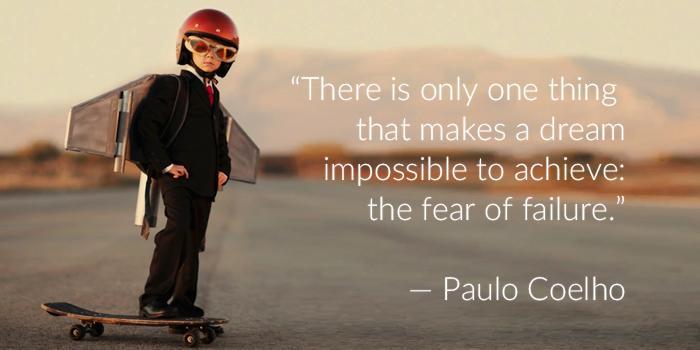 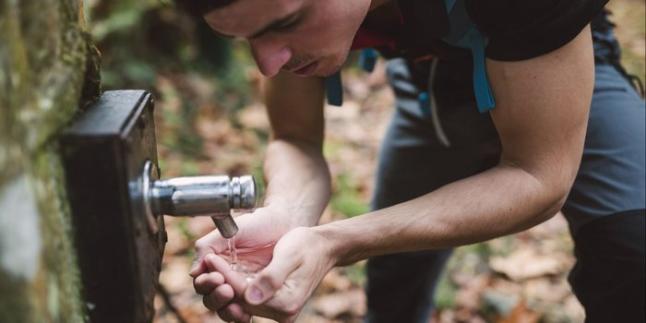 3. Dig your well before you're thirsty
4. Do what you love
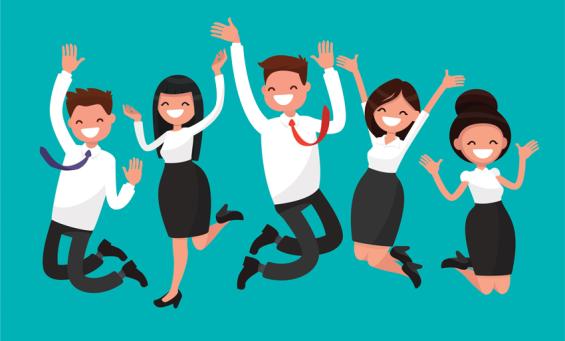 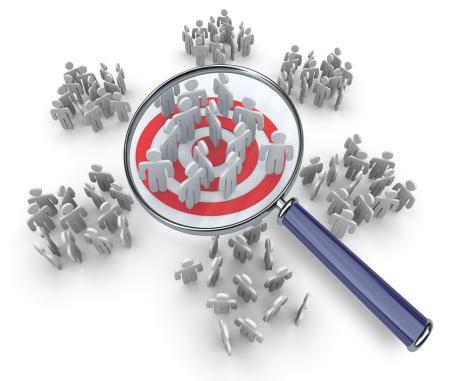 5. Target a niche market
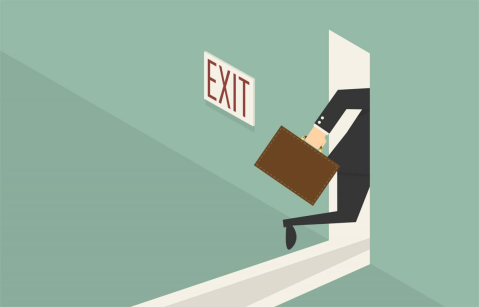 6. Always have a competitive advantage / Know when to quit
7. Give more than you promise
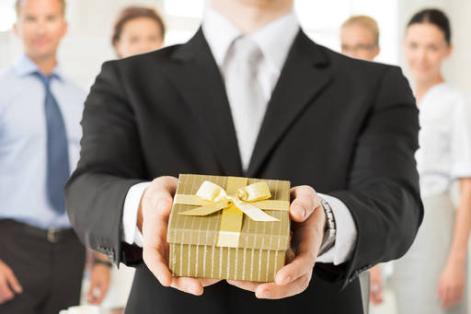 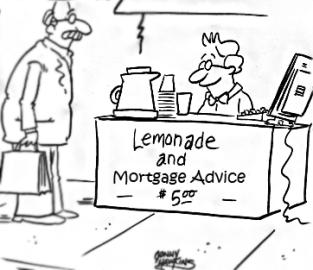 8. Diversify
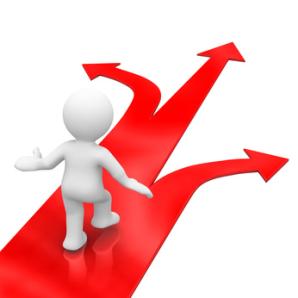 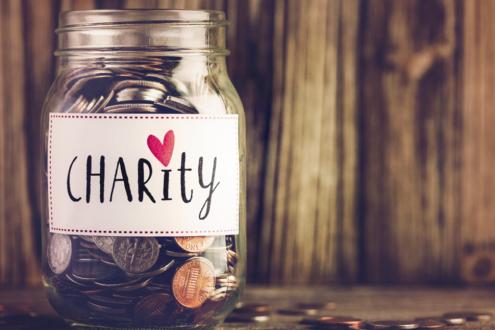 9. Give back
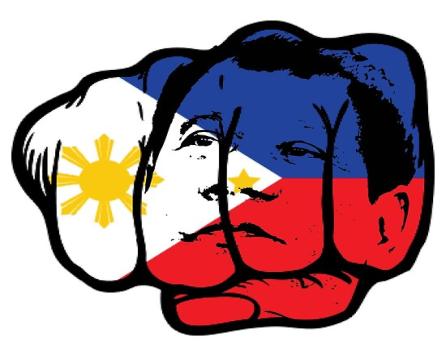 10. Be proud of your country